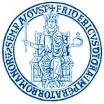 Dipartimento di PediatriaCasi clinici del mercoledì 20 FEBBRAIO 2013
UN CASO DI ASMA CHE NON RISPONDE AL TRATTAMENTO
TUTOR
Prof. P. Siani
Dott. F. Antonelli
AIF
Dott.ssa R. Kosova
Miriam, età cronologica 6 anni e 7/12
Ricovero presso l’Ospedale Santobono per dispnea a riposo associata a tosse non produttiva
Anamnesi familiare: negativa per malattie respiratorie, asma bronchiale ed atopia
Anamnesi gravidica e perinatale: nata a 40 settimane EG, gravidanza normocondotta mediante T.C. Peso alla nascita 3.250 kg (AGA). Fenomeni perinatali normoevoluti. 
Anamnesi patologica remota: intervento di adenotonsillectomia per crisi apnoiche a 3 anni di vita. Per il resto nulla da segnalare.
Anamnesi patologica prossima: da 6 mesi storia di tosse ricorrente e scarsamente responsiva al trattamento con fluticasone e montelukast, associata a dispnea sia a riposo che dopo sforzo, prevalentemente notturna. Appetito molto scarso da 3-4 mesi.
All’ingresso: 
Parametri auxologici: peso 19.5 Kg (10-25°pct)
Parametri vitali: TC 37.5 °C, Sat O2: 99% in aria, FC 104 bpm, FR 28 apm
EO: Condizioni cliniche generali mediocri. Agitazione. Colorito cutaneo pallido di cute e mucose visibili. Al torace reperto broncostenotico diffuso su tutto l'ambito. Toni cardiaci validi e ritmici. Addome piano, trattabile. Organi ipocondriaci nei limiti.
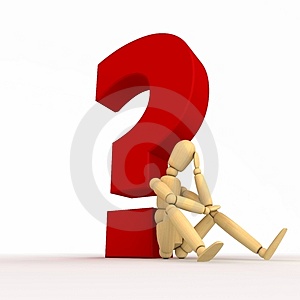 Riacutizzazione di asma bronchiale
Asma bronchiale: definizione
L’asma è una malattia infiammatoria cronica delle vie aeree caratterizzata da:

 Episodi ricorrenti di dispnea, respiro sibilante, tosse e senso di costrizione toracica

 Ostruzione bronchiale (di solito reversibile spontaneamente o dopo trattamento farmacologico)

 Iperreattività bronchiale

 Infiltrazione di cellule infiammatorie, rilascio di mediatori    e rimodellamento strutturale delle  vie aeree
Indagini praticate: 
Emocromo: GB 9320/μl, N 86.3%, L 6.2%, GR 4.770.000/UL, Hb 12 g/dl, MCV 76.3 fl, PLT 275.000/ul
Indici di flogosi: VES 29 mm, PCR 16.5 mg/l
Elettroliti e indici di funzionalità d’organo: nella norma
IgE totali: nella norma
Prick test per aeroallergeni: negativi
Ig totali: nei limiti per età
Sottopopolazioni linfocitarie: nella norma
Sierologia per Mycoplasma e Chlamydia: negativa
Test del sudore: negativo
Intradermoreazione secondo Mantoux: negativa
Consulenza cardiologica con ecocardiografia: nella norma
Consulenza gastroenterologica: per escludere sintomatologia attribuibile a reflusso gastro-esofageo si consiglia trial con inibitori di pompa protonica per 4 settimane
Indagini praticate: 
Emocromo: GB 9320/μl, N 86.3%, L 6.2%, GR 4.770.000/UL, Hb 12 g/dl, MCV 76.3 fl, PLT 275.000/ul
Indici di flogosi: VES 29 mm, PCR 16.5 mg/l
Elettroliti e indici di funzionalità d’organo: nella norma
IgE totali: nella norma
Prick test per aeroallergeni: negativi
Ig totali: nei limiti per età
Sottopopolazioni linfocitarie: nella norma
Sierologia per Mycoplasma e Chamydia: negativa
Test del sudore: negativo
Intradermoreazione secondo Mantoux: negativa
Consulenza cardiologica con ecocardiografia: nella norma
Consulenza gastroenterologica: per escludere sintomatologia attribiubile a reflusso gastro-esofageo si consiglia trial con inibitori di pompa protonica per 4 settimane
Esclusa l’assunzione di altri farmaci o l’esposizione ad agenti inquinanti
Immunodeficienze/ fibrosi cistica
FATTORI IN GRADO DI CAUSARE RIACUTIZZAZIONI ASMATICHE
Infezioni delle vie respiratorie
(virus, Mycoplasma, Chlamydia)
Atopia/allergia
TBC
Esercizio fisico
Reflusso gastro-esofageo
Altre cause
CLASSIFICAZIONE DI GRAVITÀ
Caratteristiche cliniche in assenza di terapia
Sintomi notturni
FEV1 o PEF
Sintomi
FEV1  60% predetto
Variabilità PEF> 30%
Continui
Attività fisica limitata
STEP 4
Grave Persistente
Frequenti
FEV1 60 - 80% predetto 
Variabilità PEF > 30%
> 1 volta
Alla settimana
STEP 3
Moderato Persistente
Quotidiani
Attacchi che limitano
L’attività
> 1 volta/settimana            ma < 1 volta / giorno
?
STEP 2
Lieve Persistente
FEV1 ³ 80% predetto
Variabilità PEF 20-30%
> 2 volte al mese
Asma Lieve Persistente
> 1 volta/settimana  ma < 1 volta / giorno
> 2 volte al mese
STEP 1
Intermittente
£ 2 volte al mese
< 1 volta/settimana
FEV1 ³ 80% predetto
Variabilita PEF < 20%
Classificazione dell’asma acuto
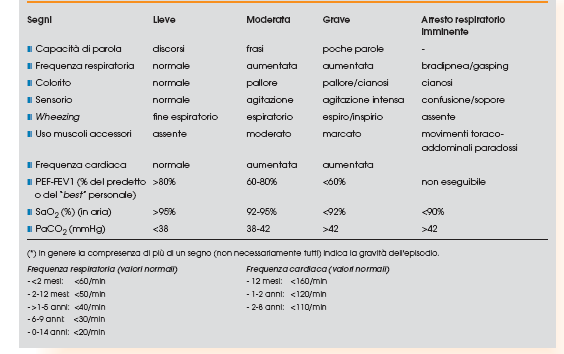 Linee Guida SIP 2008
Classificazione dell’asma acuto
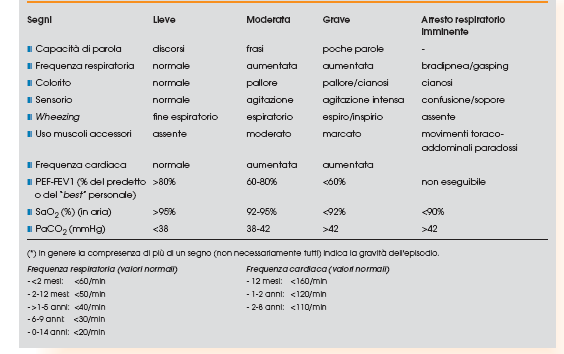 Terapia
Broncodilatatori short-acting (salbutamolo+ipratropio bromuro)
Corticosteroidi per via sistemica
Linee Guida SIP 2008
Considerato un miglioramento del quadro clinico dopo qualche giorno, dimessa in terapia con: 

Salbutamolo+ipratroprio bromuro per via inalatoria
Prednisone: 1 mg/kg/die per un totale di 5-6 giorni

Omeprazolo:  20 mg/die al mattino

Claritromicina: 15 mg/kg/die in due somministrazioni al giorno per un totale di 14 giorni
Controllo clinico in ambulatorio di pneumologia dopo tre giorni
Nuovo ricovero per riscontro di broncostenosi diffusa con rantolini in sede basale destra


Emocromo: GB 27780/ μl, N 86%, L 8.6%
Indici di flogosi: VES 32 mm, PCR 103 mg/l
Rx torace: iperespansione polmonare bilaterale; accentuazione della trama vascolobronchiale bilaterale con sfumato addensamento parenchimale in basale dx
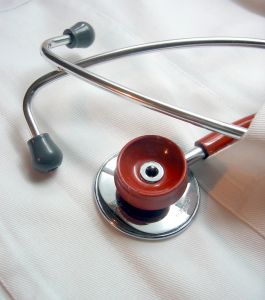 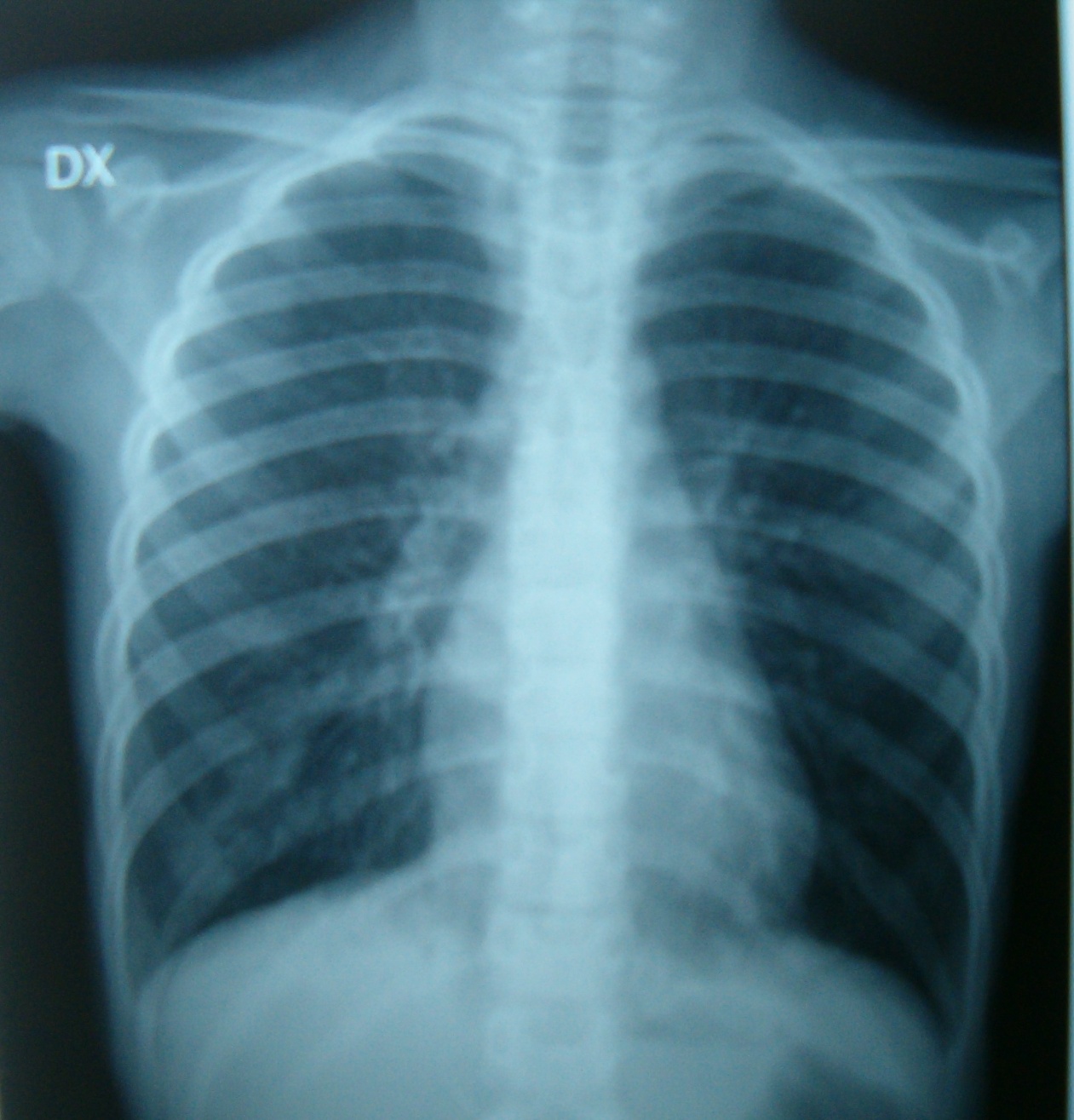 Spirometria con test di reversibilità
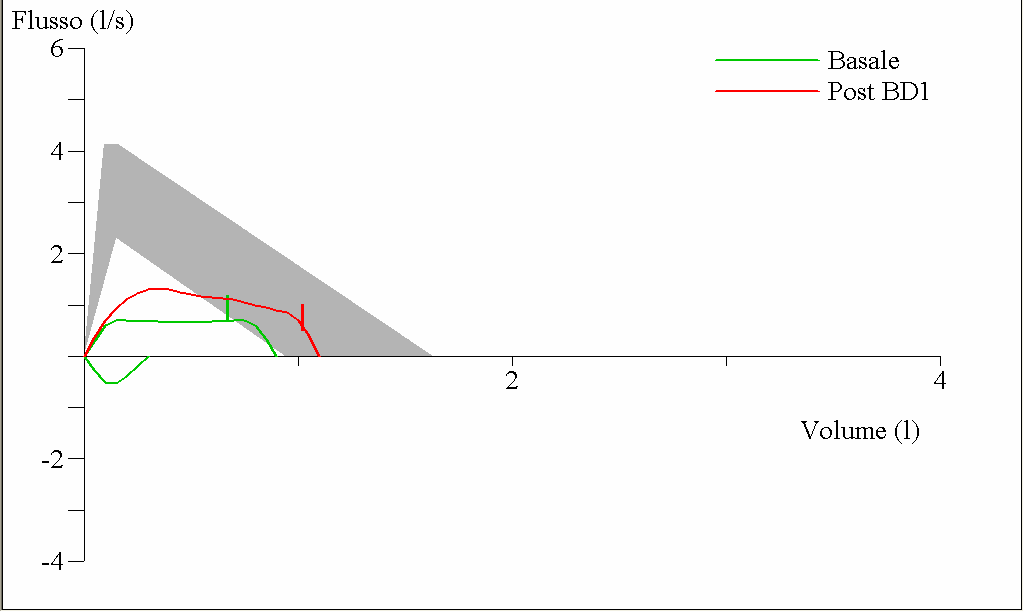 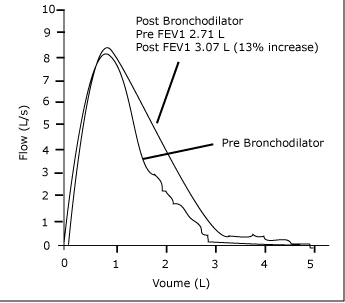 [Speaker Notes: Il test è poco sensibile perché molti soggetti con asma non presentano reversibilità, particolarmente quelli già in trattamento. 
Il test non consente una distinzione sicura tra asma e BPCO, ma aumenta la probabilità diagnostica]
Considerato un parziale miglioramento clinico, dimessa in terapia con: 
Salbutamolo al bisogno
Salmeterolo + fluticasone per via inalatoria
Montelukast
Omeprazolo

Dopo 2 settimane di terapia per persistenza della dispnea notturna in decubito supino, nonostante il miglioramento del reperto broncostenotico:
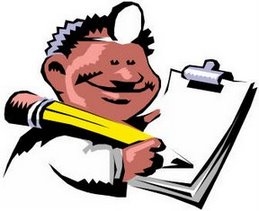 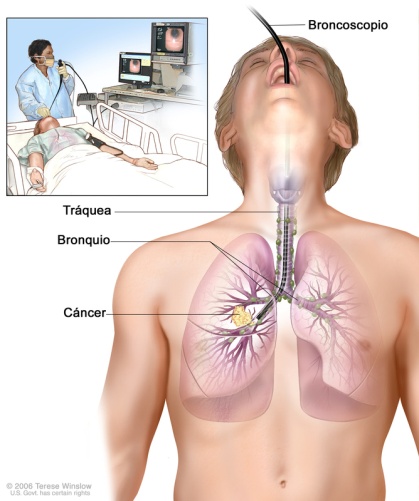 broncoscopia
Broncoscopia: presenza di massa tracheale plurilobata a 5 cm dal piano glottico aggettante nel lume ostruente per il 90 % il lume tracheale.
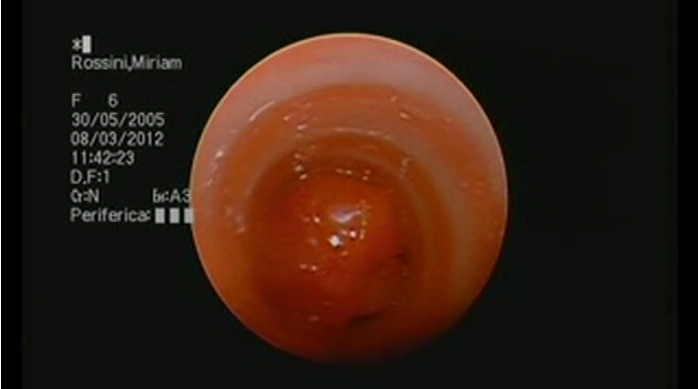 TC total body: il lume della trachea è occupato da una neoformazione espansiva grossolanamente rotondeggiante di aspetto polipoide-sessile di densità solida, vascolarizzata, con ampia base di impianto che interessa la parete laterale sinistra e posterolaterale  sinistra della trachea. Essa è contenuta nella parete della trachea senza superarla. Presenza di due piccoli linfonodi di 7 mm nell’ambito del cellulare adiposo mediastinico paratracheale sinistra. Per il resto nella norma
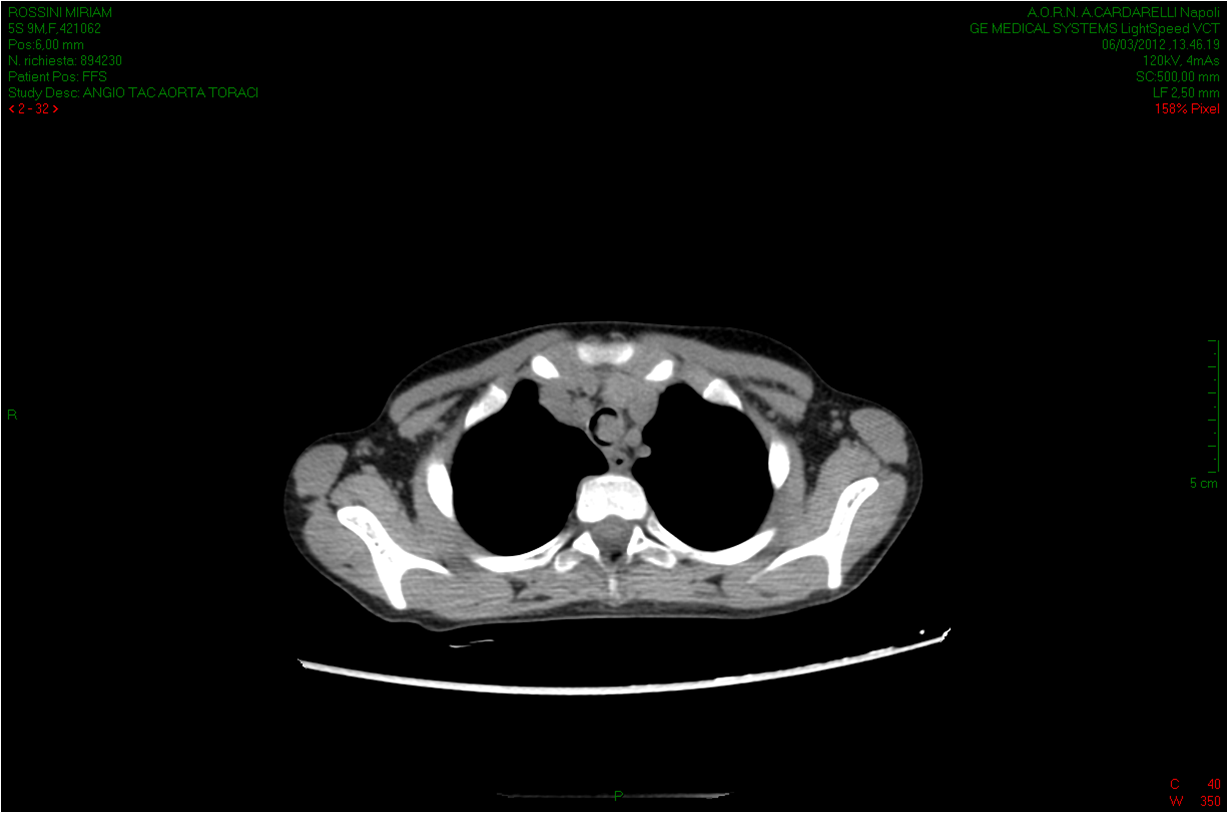 Broncoscopia: presenza di massa tracheale plurilobata a 5 cm dal piano glottico aggettante nel lume ostruente per il 90 % il lume tracheale. 
TC total body: il lume della trachea è occupato da una neoformazione espansiva grossolanamente rotondeggiante di aspetto polipoide-sessile di densità solida,vascolarizzata,con ampia base di impianto che interessa la parete laterale sx e posterolaterale  sx della trachea. Essa è contenuta nella parete della trachea senza superarla. Presenza di due piccoli linfonodi di 7 mm nell’ambito del cellulare adiposo mediastinico paratracheale sx. Per il resto nella norma
Esame istologico: CARCINOMA MUCOEPIDERMOIDE DI BASSO GRADO
Carcinoma mucoepidermoide
Tumore maligno che origina dalle cellule delle ghiandole siero-mucose delle vie respiratorie alte e delle ghiandole salivari
In età pediatrica generalmente di basso grado istologico, possono essere localmente invasivi ma vi è un bassissimo rischio di metastasi a distanza
E’ il tumore della trachea più frequente in età pediatrica insieme al tumore carcinoide
Più comune la localizzazione bronchiale
0.2% dei tumori del polmone
Carcinoma mucoepidermoide
Clinica
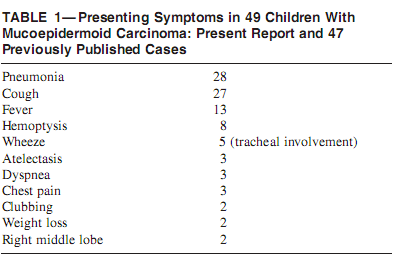 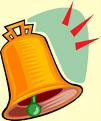 La dispnea, la tosse, il wheezing non rispondenti alla terapia con broncodilatotori e corticosteroidi rappresentano dei fattori di sospetto
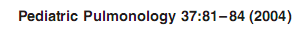 Carcinoma mucoepidermoide
Diagnosi
Rx torace: può evidenziare anomalie che pongono indicazione ad un maggiore approfondimento
 TC torace
 Broncoscopia con biopsie per l’esame istologico

N.B. L’esame istologico pre-operatorio non è sempre possibile per la tendenza al 
sanguinamento del tumore con rischio di
 emorragia intraoperativa
-Lavaggio bronco-alveolare e brushing sono raramente utili per la diagnosi
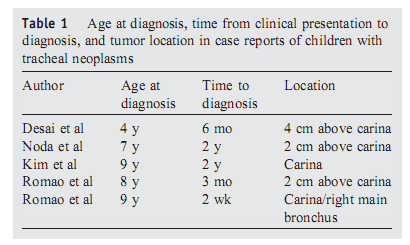 Comune il ritardo diagnostico
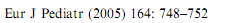 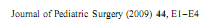 Carcinoma mucoepidermoide
Terapia e prognosi
Resezione chirurgica del tumore con gli anelli tracheali corrispondenti e ricostruzione della trachea con anastomosi termino-terminale
No terapia adiuvante
 La rimozione broncoscopica è possibile ma si associa ad un maggior rischio di ricorrenza

La prognosi è buona se è interessata solo la trachea. In caso di interessamento della carena l’intervento di rimozione è più complicato e la mortalità aumenta
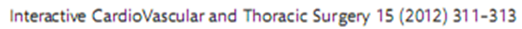 Rimozione in broncoscopia con metodica laser  della massa occludente, senza asportazione della base di impianto nella parete tracheale
Trattamento palliativo
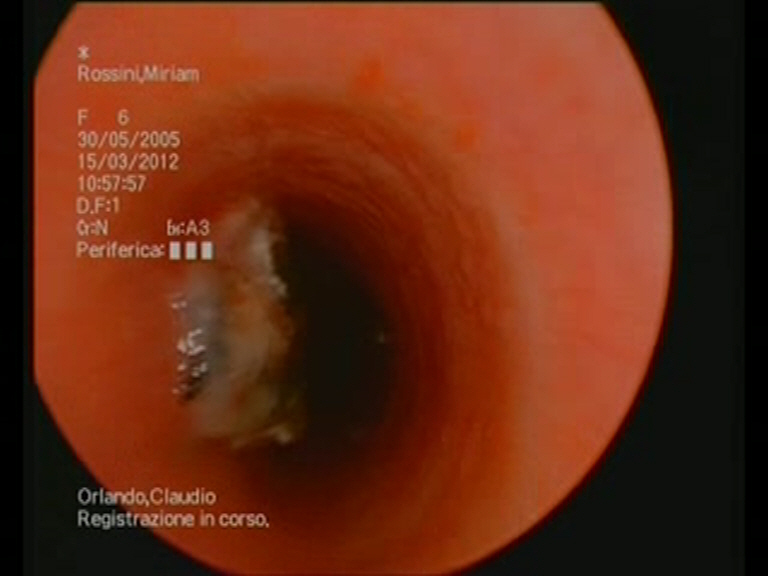 Trasferita presso altra struttura per la pianificazione dell’intervento chirurgico
Take home messages
Non sempre la diagnosi più ovvia è quella giusta
La diagnosi di asma bronchiale richiede l’esecuzione di prove di funzionalità polmonare
Farsi guidare dalla clinica
Se la sintomatologia respiratoria non risponde come atteso alla terapia, va avviato un processo di diagnostica differenziale
I tumori tracheali sono rari in età pediatrica ma vanno sospettati in caso di sintomatologia recidivante/ricorrente o di un’inadeguata risposta alla terapia
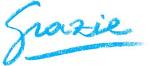